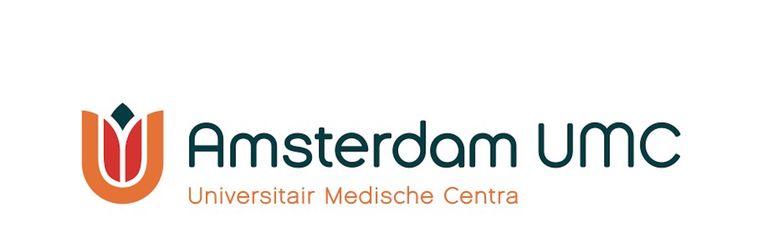 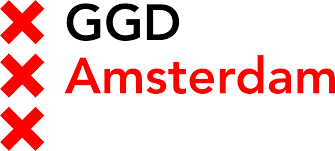 Palliatieve zorg voor dak-en thuisloze mensen met psychiatrische problematiek en verslaving
Tom Matthews, GGD HuisartsMargriet Wieles, Verpleegkundig Specialist palliatieve zorgHanna Klop & Bregje Onwuteaka-Philipsen, onderzoekers Amsterdam UMC 
2021
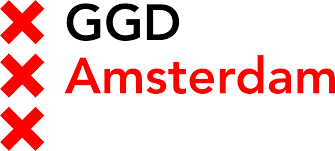 Inhoud
Klein kennismakingsrondje (kan ook vooraf via de mail)
Waar kom je deze patienten tegen
Wat is belangrijk in de zorg voor hen
Casuistiek 
Hulptroepen die je kunt inschakelen
Take home messages
[Speaker Notes: Bijvoorbeeld: De volgende onderwerpen komen aan bod, niet noodzakelijkerwijs in deze volgorde maar ook afgewisseld met elkaar. De vraag aan de deelnemers tijdens deze scholing is ook: waar kom je deze mensen tegen en wat is belangrijk voor hen? Aan de hand van casuïstiek zullen we praktijksituaties bespreken, waarbij je ook handvatten krijgt om met complexe vraagstukken op de werkvloer om te gaan. De deelnemers krijgen tot slot een take home message.]
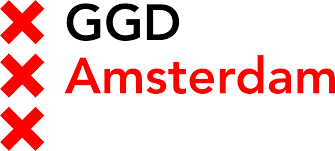 Kort kennismakingsrondje
Voorstellen docent(en) 
Hoe heet je, 
Waar werk je, 
Waar zie je deze patiënten,
Wat verwacht je van de scholing, waar wil je zeker iets over horen
[Speaker Notes: Bijvoorbeeld: Vertel iets over jezelf als docent en wat je affiniteit met palliatieve zorg én deze doelgroep is. Vraag vervolgens de deelnemers zich kort aan de hand van naam, functie en organisatie, contact met mensen uit deze doelgroep, en eventueel verwachtingen van deze scholing, voor te stellen. Als deze informatie vooraf geinventariseerd is kan de docent dat op deze slide laten zien.]
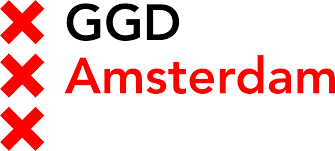 Achtergrond scholing
Dak- en thuislozen m.n. in maatschappelijke opvang / beschermd wonen 
Palliatieve zorg voor deze doelgroep erg ingewikkeld 
Waar geef je het? 
Wie geeft het? 
Is deze professional toegerust in palliatieve zorg? 
Onderzoek: deskundigheidsbevordering is belangrijk 
Vanaf 2016 onderzoek vanuit het Amsterdam UMC (Vumc) 
Hoe kan palliatieve zorg voor deze doelgroep beter en tijdiger worden ingezet?
[Speaker Notes: Bijvoorbeeld: Palliatieve zorg voor mensen uit deze doelgroep is lastig. De vraag is allereerst: waar verblijven deze mensen en wat is het probleem? Vaak is er geen zorg op locatie, laat staan palliatieve zorg. Maatschappelijke opvang en beschermd wonen is in de eerste plaats gericht op het sociale, maatschappelijke welzijn van de bewoners. Dilemma’s bij palliatieve zorg voor mensen die dak- of thuisloos zijn is: waar geef je palliatieve zorg (op de plek waar bewoners zich vertrouwd voelen en mensen kennen, of op de plek waar goede palliatieve zorg is?), wie geeft het (door een vertrouwd of extern iemand) en voelt deze professional zich goed toegerust? Belangrijk om te weten is dat mensen die dak- of thuisloos zijn, vertrouwde mensen erg belangrijk vinden. Vaak belangrijker dan goede palliatieve zorg. De andere kant is dat palliatieve zorg dan niet of minimaal kan worden geboden omdat er weinig expertise is. Uit onderzoek weten we dat deskundigheidsbevordering erg belangrijk is. In dit onderzoek wordt gekeken naar hoe palliatieve zorg beter en tijdiger kan worden ingezet bij deze doelgroep.]
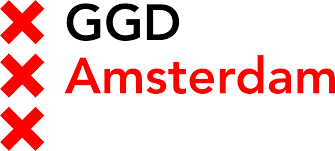 Getallen
39.300 mensen (CBS 2018), in 2020 (naar schatting) bijna 36.000 
60-65% slaapt in opvang
3x zoveel jongeren als in 2009 
37% in G4

84% man
50% migrant (vs 20% algemene bevolking)

30% verstandelijke beperking
26% onverzekerd


CBS 2018,en CBS 2020, Trimbos 2012, Rabelink 2017
[Speaker Notes: Bijvoorbeeld: De aantallen daklozen zijn officieel bekend tot 2018 (bijna 40.000) en vanaf 2020 is een schatting beschikbaar (bijna 36.000). Dit zijn forse aantallen. Een groot gedeelte verblijft of slaapt in de opvang. Ook zijn er veel jongeren en verblijft een aanzienlijk gedeelte in de vier grote steden. Kenmerkend voor deze doelgroep is het hoge aantal mannen en migranten, in vergelijking tot de algemene bevolking. Ook weten we dat de prevalentie van verstandelijke beperking en onverzekerdheid erg hoog zijn.]
Gezondheid
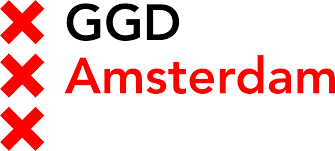 Levensverwachting 14 – 16 jaar korter
Ca. 20% van populatie is tussen 50 en 65 jaar (CBS)
Vrouwen meest kwetsbaar
25% verslavingen – veel psychiatrie
Veel meer chronische ziekten
20% COPD (vs 8% algemene bevolking)
15% Hartvaatziekten (vs 5% algemene bevolking)
10% Diabetes mellitus (vs 3% algemene bevolking)

25% patiënten recept tranquilizer (vs 2,5% algemene bevolking)

Nusselder 2013 Mortality and Life Expectancy in Homeless Men and Women in Rotterdam: 2001–2010; Rabelink S. 2017 morbidity and care registered by streetdoctors. 840 patients
Nivel data on general population
[Speaker Notes: Bijvoorbeeld: Kenmerkend aan deze doelgroep is dat zij gemiddeld veel eerder overlijden dan de algemene bevolking. Uitgaande van een levensverwachting van 14 tot 16 jaar korter, en wetend dat ca. 20% van de dak- en thuislozen tussen de 50 en de 65 jaar is, is er een aanzienlijke groep die als “ouder” of “richting het levenseinde” kan worden bestempeld. 

In deze groep zijn vrouwen vaak extra kwetsbaar. Ook weten we dat er veel verschillende verslavingen zijn en dat het middelengebruik hoog is. Kenmerkend is ook het aantal chronische ziekten dat ook tegelijkertijd kan spelen (comorbiditeiten), bijvoorbeeld COPD, Hart- en vaatziekten, en Diabetes Mellitus. De jaren voor overlijden worden, zeker in vergelijking tot de algemene bevolking, vaker gekenmerkt door langdurige, chronische ziektes en slechtere kwaliteit van leven. Daarnaast heeft 25% van de patiënten heeft recept voor lithium, oxazepam, etc, wat erg hoog is.]
Statement
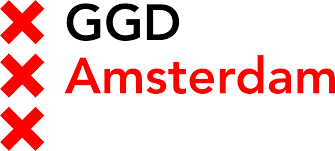 Hoe lager op de sociale ladder hoe meer chronische ziekten en hoe jonger dood.

 Migratie extra risicofactor.
[Speaker Notes: Bijvoorbeeld: Je kunt dus wel stellen dat deze doelgroep meer kans op ernstige ziekte, jongere leeftijd van ernstige ziekte, eerder / slechter overlijden heeft en laag op de sociale ladder staat. Migratie verslechtert dit nog, een heel groot percentage is immers migrant.]
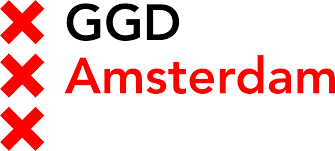 Zorg voor palliatieve patiënten
Wat vind je belangrijk in de zorg voor palliatieve patienten met een dak- en thuisloze achtergrond of psychische aandoeningen:
Thuis sterven?
Geen pijn of andere klachten?
Familie of naasten eromheen?
Acceptatie van sterven, vredig, in balans?
Verlichten van stress van familie?
[Speaker Notes: Bijvoorbeeld: Wat is er nu echt belangrijk in palliatieve zorg voor mensen met een dak- of thuisloze achtergrond en psychische aandoeningen? Daar komen best wat dilemma’s bij kijken. Bijvoorbeeld: wat vinden we in de “reguliere” palliatieve zorg belangrijk, zoals thuis sterven? En hoe ziet thuis er dan uit voor deze doelgroep, wat is hun thuis? Hoe worden pijn en andere klachten gepresenteerd, en wat als die niet worden gepresenteerd? Wat als er geen contact is met familie of andere naasten door ruzie of al lang geen contact? Wat als iemand het naderend overlijden niet kan accepteren en tot het laatst in verzet blijft?]
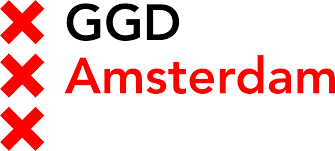 Palliatieve zorg in de MO
Palliatieve zorgverleners vaak niet toegerust voor zorg aan mensen met moeilijk verstaanbaar gedrag
Zorgverleners vaak niet toegerust om palliatieve zorg te leveren

  = tekort aan zorg, door kennistekort palliatief of in omgang met complex gedrag.
[Speaker Notes: Bijvoorbeeld: 
In locaties voor maatschappelijke opvang (MO) en beschermd wonen (BW) werken vaak agogisch opgeleide mensen, SPH, niet perse een verpleegkundige achtergrond. Maar palliatieve zorgverleners zijn aan de andere kant vaak niet toegerust voor zorg aan mensen met moeilijk verstaanbaar gedrag of een afwijkend leefpatroon. Dit geeft ook problemen op het gebied van medicatie. Bij elkaar leidt dit tot een tekort aan zorg, danwel in de MO of BW (kennistekort palliatieve zorg) of in de palliatieve zorg voorzieningen (omgang en vertrouwd zijn met de doelgroep)]
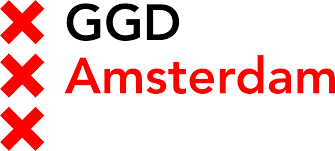 Wat willen dak- en thuislozen
Onderzoek uit Engeland (Webb et al., 2020) en Nederland (Klop et al., 2018) 
Interviews met dak- en thuislozen in opvangorganisaties of via sociale voorzieningen 
Thema’s waar mensen zich druk over maken:
Waarom ik (veel vragen op spiritueel en zingevingsgebied)
Zorgen voor praktische dingen (waar begraven)
Angst om afhankelijk te zijn van zorg
Angst dat je door niemand meer herinnerd wordt
Liever een plotse dood
Verblijven waar mensen je kennen
Autonomie en regie (ik heb de controle)
Authenticiteit 
Begrip: word ik wel goed begrepen door zorgverleners?
[Speaker Notes: Bijvoorbeeld: Recent onderzoek laat zien wat belangrijk is voor mensen die dak- of thuisloos zijn en gevraagd is naar hun behoeftes op het gebied van palliatieve zorg. Deze mensen verbleven in opvangorganisaties voor deze doelgroep of in sociale voorzieningen. De thema’s waar mensen zich druk over maken zijn “Waarom ik?” (veel vragen op spiritueel en zingevingsgebied) en zorgen over praktische dingen (bijvoorbeeld waar zij begraven zullen worden). Ook speelt angst voor zorgafhankelijkheid een grote rol en angst om door niemand meer herinnerd te worden, zomaar “verdwenen te zijn”. Veel mensen geven aan liever een plotse dood mee te maken, en te verblijven waar mensen je kennen. Autonomie en regie (en het zelf hebben van controle of zeggenschap) is erg belangrijk, net als authenciteit (accepteren) en begrip van zorgverleners.]
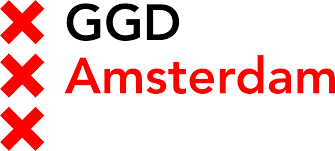 Kenmerkend voor deze doelgroep
Druk met overleven, leven bij de dag, palliatieve zorg vaak niet urgent
Parallel planning: hope for the best, plan for the worst
Trauma’s in de voorgeschiedenis
Verlies ervaringen, misbruik, middelengebruik
Geen vertrouwen in anderen
Gezicht van de zorg is belangrijker dan de plaats van de zorg
Worden begrepen en niet veroordeeld
Kunnen opbouwen van een band met professional is erg belangrijk 
Traditionele palliatieve zorg bereikt de mensen niet
Ondersteuning van zorgmedewerkers door palliatieve zorg consulenten
Palliatieve zorg (behoefte) moeizaam/niet herkend 
Niet adequaat kunnen aangeven van klachten
Gebruik meetinstrumenten
[Speaker Notes: Bijvoorbeeld: Deze doelgroep is dus vooral druk met overleven en leven bij de dag, kijkend naar de behoeften van die dag. Palliatieve zorg is vaak niet urgent. Als professional is het belangrijk om rekening te houden met deze “waan van de dag”, wat gedaan kan worden door parallelle planning en rekening houdend met het slechtste scenario. Trauma’s in de voorgeschiedenis zorgen er voor dat iemand voorzichtig benaderd moet worden, rekening houdend met de mogelijkheid van deze trauma’s. Er is vaak geen vertrouwen in anderen, en als dat er wel is, is de band erg belangrijk. Geen oordeel en acceptatie is daarbij erg belangrijk. Goed om te weten is ook dat de traditionele palliatieve zorg mensen die dak- of thuisloos zijn, vaak niet bereiken. Dat komt o.a. door de locatie waar mensen overlijden (palliatieve zorg behoefte worden in MO/BW vaak niet herkend) maar ook doordat zij bijvoorbeeld niet thuis sterven of geen huisarts hebben. Zorgmedewerkers kunnen wel ondersteund worden door palliatieve zorg consulenten. Klachten, die lastig worden herkend, kunnen worden uitgevraagd met behulp van meetinstrumenten.]
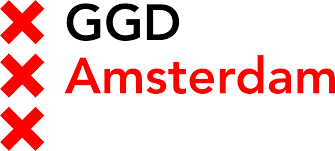 Middelengebruik en symptoombestrijding
Wisselende ervaringen mbt pijn:
Methadon als onderhoud verslaving en andere opioiden tegen de pijn
Methadon als onderhoud verslaving en als pijnbestrijding.

Bij verslaafde mensen: craving-gedrag: lorazepam.
In de laatste levensfase is er vaak al minder middelengebruik dan in de papieren staat.
[Speaker Notes: Bijvoorbeeld: Er zijn verschillende invalshoeken. De een zegt: methadon is onderhoud van de verslaving, daar moet je niet aanzitten en niet aan knutselen. En je gebruikt andere opioïden tegen pijn. Anderen zeggen: je hebt methadon als onderhoud van de verslaving, maar je kunt het ook gebruiken als pijnstiller, wat in de normale gezondheidszorg ook gebeurt. Dan gaat het om het ophogen van de methadondoses. Bijvoorbeeld: iemand gebruikt 90mg methadon/dag, en je doet 10mg tegen pijn er bij. Als je dan kortwerkende opioïden er bij doet, dan is 100 mg methadon veel. Methadon is langwerkend en opioïden kortwerkend. Dus als iemand dan last heeft van doorbraakpijn moet je goed kijken naar wat je kunt geven. Over het algemeen kan worden gesteld: je begint qua dosering gemiddeld iets hoger bij pijn. Het is belangrijk om in beeld brengen wat iemand op dat moment nog gebruikt. Gevaar kan immers zijn: overdosering. Soms moet dus worden afgeweken van de richtlijn. Lorazepam kan worden ingezet als een patiënt als heel erg behoefte heeft aan middelen of aan pijnstilling of allebei: dan geef je vaak Lorazepam.]
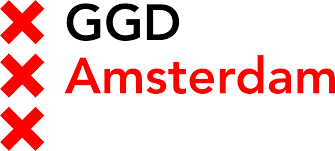 Palliatieve sedatie
Sedatie en middelengebruik:
Soms lastig om goed te sederen. Door middelengebruik? Angst voor de dood? 
Overweeg om methadon sc te geven tijdens sedatie als iemand dat oraal gebruikte (op tijd bestellen bij apotheek...)
Nieuwe concept richtlijn: overleg palliatief supportteam voorafgaande aan sedatie.
Trial and error, maatwerk bij elke patient aan de hand van de richtlijn.
Eerder inzetten van levomepromazine (nozinan) dan bij midazolam 20 mg/uur
[Speaker Notes: Bijvoorbeeld: Het lastige aan patiënten uit deze doelgroep goed sederen is iets waar je van te voren alert op kan zijn. Daarbij begin je over het algemeen iets “steviger” met de sedatie. Het is wel zo dat methadon (subcutaan) niet iets wat elke apotheek op voorraad heeft. In Amsterdam is dit bijvoorbeeld 2 tot 4 werkdagen.  In de richtlijn “Palliatieve sedatie” staan stappen beschreven die je kunt ondernemen. Bij deze doelgroep is het belangrijk om te realiseren dat ophogen van de stap niet altijd een goede oplossing is als het middel niet werkt, maar het ook helpend kan zijn om door te gaan naar de andere stap d.m.v. het gebruik van een ander middel zoals in de richtlijn staat beschreven. In de richtlijn wordt ook benadrukt dat overleg met palliatief supportteam voor sedatie belangrijk is.]
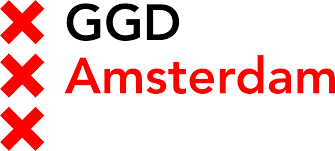 Problemen waar je vaak tegenaan loopt:
Palliatieve zorg = advanced care planning 
Dood vaak niet bespreekbaar
Reguliere protocollen soms niet toereikend/werkbaar/effectief
Wilsbekwaamheid
[Speaker Notes: Bijvoorbeeld: Advance care planning is knelpunt bij deze doelgroep. Ook is er veel weerstand onder de doelgroep over het bespreken van de dood, o.a. door hun vaak vroege overlijden en leven bij de dag. Reguliere protocollen zijn soms niet toereikend, werkbaar of effectief. Waar je bijvoorbeeld aan kunt denken is dat niet op elke locatie is een morfinepomp inzetbaar omdat bijv. het zakje morfine er vanaf kan worden gehaald. Het is niet altijd veilig om te verschaffen aan de patiënt, overleggen met de locatie wat kan en hoe dat kan. Om de zes of acht uur kan wel subcutaan morfine worden gegeven. Hetzelfde geldt voor zuurstof en roken.]
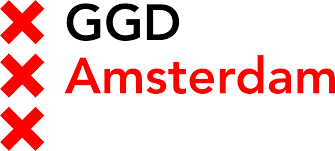 Casus dhr M., 2019
65-jarige man
Oorspronkelijk uit Rusland, illegaal in NL
Woont in beschermd wonen voorziening, onverzekerd
Verslaafd aan opiaten door pijnbehandeling, roker
Spreekt geen Nederlands, wel Russisch en Engels
Verbijft al 20 jaar in NL, gewerkt als klusjesman, gewoond op straat of in tuinhuisjes
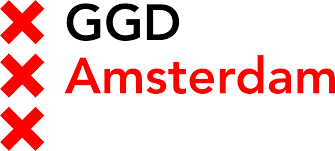 Casus dhr M.
Voorgeschiedenis
2013 darmcarcinoom, operatie en chemoradiatie
2014: buikwandmetastase, operatie
2018: metastase in darm en buikwand, radiotherapie
2019: acute buik met perforatie, conservatief beleid.

Medicatie: methadon 40 mg 3dd, methadon 10 mg zn 3dd, metoclopramide 10 mg zn 3dd
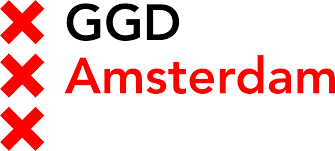 Casus dhr M.
ADL zelfstandig bij opname in hospice
Oedemateuze benen, colostoma
Glad vloeibaar eten
Rijdt met een scootmobiel
Autonomie heel belangrijk, roken ook
Gesprek over sterven is onmogelijk, vecht tot het uiterste
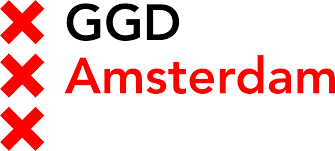 Casus dhr M. beloop
Komt met een bolle buik en benen vol vocht
Na een paar dagen knapt een abces op de buik, paniek bij dhr
Pijn is krampend: start buscopan
Angst voor pijn: vraagt veel om escape. Start cannabis op wens van de pt 
Geen vertrouwen in methadon: switch naar fentanyl en morfine als escape
Geen vertrouwen in fentanyl: start morfine pomp sc, vond hij niet prettig 
Wil de morfine IV, beter dan subcutaan
[Speaker Notes: Toelichting: De patiënt wilde liever morfine intraveneus, behandelend team hospice wilde dat niet. Infuus kan er uit vliegen, bij onrustige patiënt is dat niet handig. Geen ervaring met infuus prikken in een hospice, dus ook een logistiek probleem.]
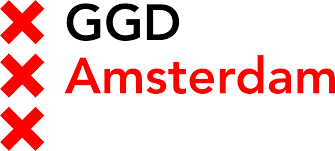 Casus dhr M.
Problemen in het hospice:
Pijn in buik en tgv oedeem: dhr reageert heel heftig op pijn, boosheid, schelden, zegt vervolgens sorry
Methadon - buscopan - cannabis - fentanyl - morfine sc – nozinan –methadon sc
Morfine pomp is mogelijk als je zelf een perfussor hebt, geen vergoeding ivm illegaliteit
Grenzen: rookt op zijn kamer, gedrag naar zorgverleners is zonder respect
Angst
[Speaker Notes: Toelichting: Typisch een verslaafde man die alles wil en alles probeert. Hoever ga je in de palliatieve zorg principes bij iemand die verslaafd is. Bij deze meneer was gedrag het meest ingewikkeld en dat hij erg een beroep deed op de zorgverleners. Hij was in paniek door pijn en hij wilde niet dood. Verzet. Uiteindelijk heeft hij Propofol gekregen en is hij rustig overleden. Disclaimer: het is moeilijk om aan Propofol te komen, vaak via onofficiële wegen. Propofol werkt ook maar 10 minuten. Deze patiënt is uiteindelijk een aantal weken (bijna 3 maanden) in het hospice gebleven.]
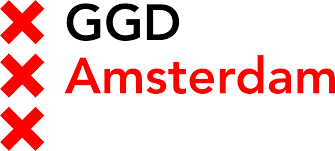 Casus dhr G., 2020
67 jarige dhr. G, verblijft in beschermd wonen met zorg
Medische Voorgeschiedenis
COPD, DM, multimiddelen misbruik in remissie, chronisch alcohol abuses, aneurysma aortae, claudicatio intermittens, myocardinfarct, stenose a.truncus coeliacus. 
Sociaal: betrokken zus, dhr. laat contact maar moeizaam toe. Na jaren op straat verblijft hij nu al geruime tijd in de maatschappelijke opvang.
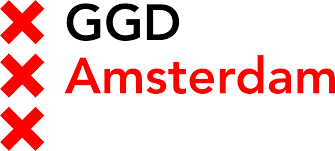 Casus dhr G.
Komt op het spreekuur begin feb 2020 met klinische achteruitgang bij verdenking pneumonie.

 X-thorax;
Onderzoek in 2 richtingen. Ter vergelijking eerdere beeldvorming van 13 januari 2011
Als toevalsbevinding rechts apicaal een focale afwijking. Lijkt denser dan in 2011 (zou nog techniek verschil kunnen zijn). 
DD massa of restafwijking
Advies; verwijzing naar longarts en aanvullend CT-thorax
[Speaker Notes: Toelichting: Deze patiënt verslechtert zichtbaar. Er is een verdenking van pneumonie. Een X-thorax wordt uitgevoerd en vergeleken met eerdere beeldvorming. De X-thorax toont een focale afwijking, wel is er meer onderzoek nodig voor zekerheid. De patiënt wordt doorverwezen naar de longarts en aanvullend wordt een CT-thorax aanbevolen.]
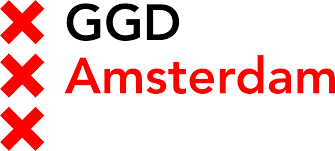 Casus dhr G.
Uitslag onderzoeken: beeld van een primaire longmaligniteit centraal rechts, geen PA, metastasen op afstand
Postobstructiepneumonie waarvoor antibiotica
Behandeling: palliatieve radiotherapie wegens centraal bedreigde luchtweg.
[Speaker Notes: Toelichting: De beeldvorming laat vermoedelijk een longcarcinoom zien. Vanaf april 2020 wordt palliatieve radiotherapie ingezet.]
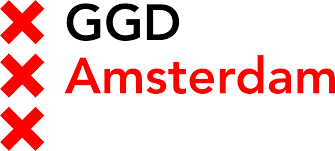 Casus dhr G.
In de maanden daarna klinische achteruitgang. Waarbij deels door slechte conditie, deels door patiënt zelf gekozen.
	Beleid; expectatief, wel diëtist gezien cachexie, wil niet 	naar andere locatie; wil “thuis” blijven

Ondanks dat conditie zichtbaar achteruit holt en het feit dat dhr. pijnlijk oogt (geeft pijn in de buik aan), bij lichamelijk onderzoek verhardingen voelbaar, wil hij geen diagnostiek/ behandeling/ pijnstilling.
[Speaker Notes: Toelichting: De patiënt gaat klinisch achteruit, deels omdat zijn conditie slechter wordt maar deels ook omdat hij niet naar een andere locatie wil voor verdere behandeling. Hij weigert diagnostiek, behandeling en pijnstilling.]
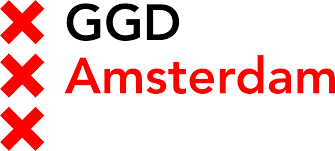 Casus dhr G.
Beloop (augustus 2020): Spoedvisite ivm rectaal bloedverlies. “Mag geen rectaal touche doen” conclusie ischemische colititis

De volgende dag na meerdere HAP contacten die nacht ivm persiterend bloedverlies en onrust/discomfort gestart in overleg met familie met palliatieve sedatie welke redelijk rustig verliep
[Speaker Notes: Toelichting: Probleem is: wel achteruitgang en discomfort, geen pijnstilling, geen diagnostiek, geen aanraking, comfort is lastig. Palliatieve sedatie zorgde voor rust bij de patiënt en verliep ook redelijk rustig.]
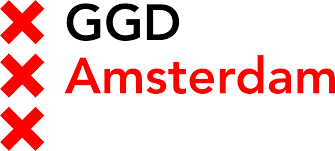 Casus dhr R.
32 jarige dhr. R, verblijft in maatschappelijk opvang met zorg.
Medische voorgeschiedenis
HIV (zeer gecompliceerd), chronisch hep C, multiresistente TB, anus carcinoom, zwakbegaafd.
Sociaal: afkomstig uit Litouwen, op 9 jarige leeftijd zeer verwaarloosd aangetroffen. Woont al 7 jr in maatschappelijke opvang
Mei 2019 cellulitis rechterbovenbeen, blijkt 2e recidief met klier inguinal
[Speaker Notes: Toelichting: deze patiënt laat veel comorbiditeiten zien, op jonge leeftijd veel complexe somatische aandoeningen en daarnaast ook zwakbegaafd. Mogelijke taalbarrière.]
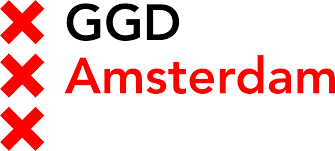 Casus dhr R.
CT Thorax en abdomen: stuwing van het been op basis van lymfadenopathie, mogelijk Kaposisarcoom, lymfoom, metastasen eerder plaveilselcelcarcinoom. Levercirrhose en portale hypertensie. Longembolie.Lymfekliermetastasen in de buik paraaortaal.
	Beleid: biopten lies rechts.
[Speaker Notes: Toelichting: Belangrijkst is dat er metastaten worden geconstateerd.]
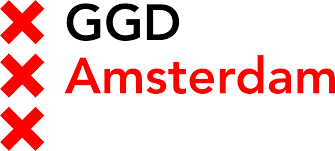 Casus dhr R.
Uitslag PA: plaveiselcelcarcinoom met necrotisch weefsel, passend bij eerder anuscarcinoom.

Conclusie  onbehandelbaar 

Duidelijke markering palliatieve fase; 
 dhr. geeft aan “naar huis te willen”
[Speaker Notes: Toelichting: Verdenking van gemetastaseerd anuscarcinoom. Dit kan bovendien leiden tot veel lichamelijk ongemak op termijn. 
Verwardheid en onrust is probleem, hij had een verharding in zijn lies. Niet duidelijk of dit tumor is of infectie of abces. Op het moment dat dat knapt, wat doe je daar mee? Worst-case scenario. Explosie proberen te voorkomen. Communicatie is lastig: zwakbegaafd en komt uit Litouwen. Lastig om gesprek aan te gaan met pt, familie bereiken is ook lastig. Voorgeschiedenis weinig over bekend. Geeft aan naar huis te willen (wat bedoelt hij hiermee?).]
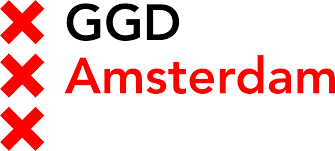 Casus dhr R.
Beloop (November) klinisch steeds verder achteruit (geeft dit zelf NIET aan) abces lies springt met verharding distaal in het bovenbeen met als werkdiagnose metastase.
	Beleid: spoelen en pijnstilling middels fentanylpleister en 	oxycodon zn 6dd, start haldol, overige medicatie 	STOPPEN!!!!

Dhr. geeft aan dat hij bang/onrustig is, daarbij helpt blowen.
	Beleid: regelmatig de mogelijkheid om te blowen aanbieden
[Speaker Notes: Toelichting: Anuscarcinoom: rectale bloeding. Kan heel lang duren, wel veel ongemak en onrust.]
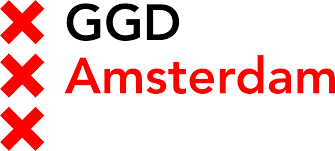 Casus dhr R.
Beloop (half november): Verwardheid en onrust nemen toe. Blowen geeft geen verlichting meer. Medicatie tegen onrust niet voldoende effectief.

	Beleid: start palliatieve sedatie met als refractair symptoom 	delier/verwardheid. binnen 48 uur rustig overleden
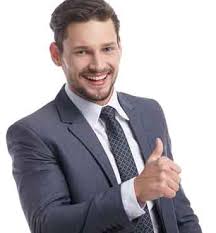 [Speaker Notes: Toelichting: Palliatieve sedatie: gaf rust.]
Informatiebronnen:
Handreiking palliatieve zorg voor mensen die dak- of thuisloos zijn (NIVEL 2017)
Handreiking zorgmijding onder dak- en thuislozen 2018
Artikelen Webb (2020) & Klop (2018, 2022)
Draaiboek “Palliatieve zorg voor mensen die dak- of thuisloos zijn. Een draaiboek voor integratie en samenwerking in en tussen zorg- en opvangorganisaties.” (2021)
[Speaker Notes: Bijvoorbeeld: Als je één van deze documenten wilt hebben, kan de docent deze doorsturen. Ze zijn ook online te vinden.]
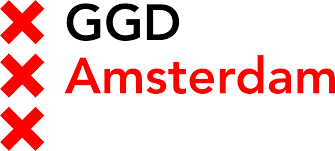 Hulptroepen?
Eigen behandelaren/betrokken hulpverleners: wie weet er veel over palliatieve zorg? 

GGD artsen (in grote steden), hospices, consultatieteam palliatieve zorg 

Landelijke consultatie palliatieve zorg: (24/7) 088-6051444
[Speaker Notes: Bijvoorbeeld: kijk wat er in je regio en is en kijk wat er is aan GGD en andere hulptroepen. Het landelijk consultatienummer mag altijd gebeld worden. Advies is vaak telefonisch en op korte termijn. Erg belangrijk om te realiseren dat zorg voor deze doelgroep erg verschillend kan zijn en niet overal professionals zijn die er meer van afweten.]
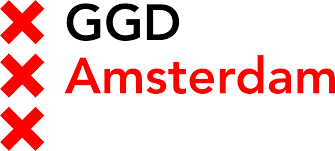 Hulptroepen
Doe het niet alleen en zoek samenwerking
Werk aan deskundigheidsbevordering en realiseer (on)bewust onbekwaamheid in palliatieve zorg 
In grote steden: GGD (huis)artsen
Altijd: palliatief consultatieteam
Is de patient bekend bij instellingen als FACT team, woonbegeleiding, vraag om een bejegeningplan en een signaleringsplan bij opnames (wat zie je als iemand psychisch dreigt te ontsporen en wat kan je dan doen)
Bij polibezoek of moeilijke gesprekken: liefst iemand mee van de woonbegeleiding
[Speaker Notes: Bijvoorbeeld: Belangrijk is om de samenwerking te zoeken, omdat palliatieve zorg en maatschappelijke opvang elkaar niet altijd weten te vinden op het gebied van palliatieve zorg. Het zijn ook twee verschillende disciplines / expertises die elkaar nodig hebben. Werk met elkaar aan deskundigheidsbevordering en realiseer je, als je werkzaam bent in de maatschappelijke opvang, dat je niet altijd palliatieve zorgbehoeftes of verslechtering kunt herkennen. Zoek de samenwerking. Betrek bijvoorbeeld het palliatief consultatieteam of GGD-artsen (vindbaar in grote steden). Verdiep je in de patiënt. Zoek eerst uit waar de patiënt bekend is, en ontdek hoe je de patiënt het beste kunt benaderen vanuit hun relatie met de patiënt. Stuur altijd een woonbegeleider mee bij polibezoek, klinisch onderzoek of moeilijke gesprekken.]
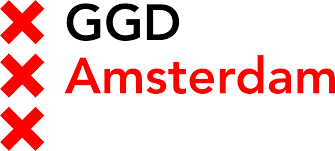 Take home message:
Pragmatische benadering
Bouwen aan vertrouwen, aanwezig (present) zijn
Niet in een hokje plaatsen of veroordelen
Flexibel zijn
Voorzichtige aanpak met bespreken overlijden en dood, tegelijk beleid inzetten voor mogelijkheid overlijden ook al is bespreken moeilijk 
Aandacht voor spirituele zorg
Protocollen als richtlijn en sneller afwijken
Doe het niet alleen, zoek de samenwerking